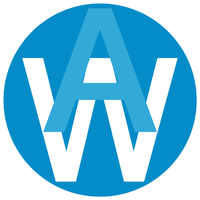 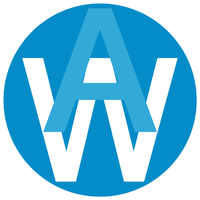 KS3 and 4 Religious Studies at Alderman White
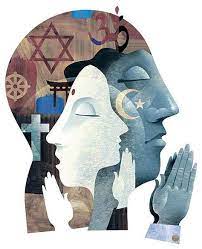 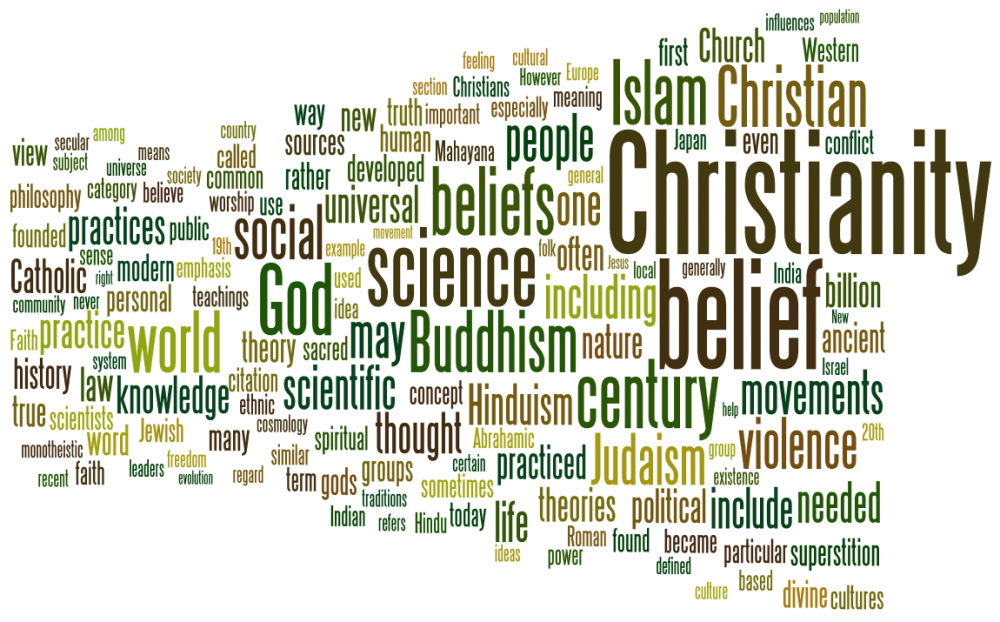 The Aims of KS3 Religious Studies at Alderman White School
Alderman White- Key Stage 3- Religious Studies – 2022-23
KS4 GCSE RS Curriculum overview
Pupils cover the WJEC/EDUQAS Syllabus- Route A
Component 1- Philosophical and Ethical themes in the world from the religions of Christianity, Islam and Humanist perspectives
Component 2- The compulsory unit of Christianity
Component 3- The study of Judaism

Pupils complete assessments based on exam style questions in lessons and for homework and end of unit tests. Pupils will have a year 10 progress exam (June), Yr 11 Progress exam (Nov) and Yr 11 progress exam (Mar) 
They receive feedback via marking and topic specific targets for pupils to complete in green pen or via question specific target tackling sheets. Pupils will often have model answers or mark schemes given with feedback and use as part of the target tackling.
Pupils will develop their oral and written literacy, by reading set texts aloud with the class, and discuss key issues using the debating techniques to improve their oracy. We have applied the Frayer techniques into some of the key terminology which pupils find difficulty with, to help them remember key words and meanings
With component 2- an external agency called 'Crossteach' come into some of the lessons and deliver (with the class teacher)a range of topics within the Christianity SOW and show how the beliefs and practices of the religion are applied to Christians today.
With component 3, pupils gain knowledge and understanding of Jewish beliefs and practices. This interleaves with pupils knowledge from yr 7 Judaism. Pupils are able to consolidate their knowledge and evaluate the teachings and beliefs in greater depth. 
By the end of the course, pupils will be able to learn the history of the three biggest world religions and understand the similarities they have with each other.
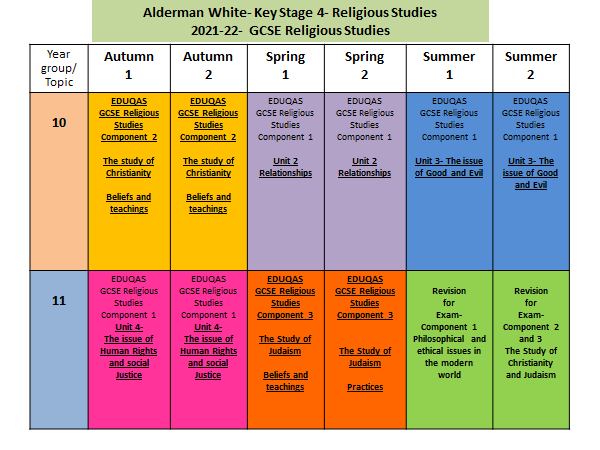 KS4 Non-Examined RS
All pupils cover the RE requirement for KS4 RE within the modern studies curriculum
Modern Studies covers the statutory requirements of RE, Citizenship, PSHE, and Careers. 
Within the RE- pupils will cover the following SOW:
Alternative Religions: 
Jediism 
Scientology 
Paganism 
Rastafarianism 
Bah'ai
Social Issues: 
IVF
Wealth and Poverty
What is life?
Dignity and Prejudice
Islamophobia
Extremism

These religions and topics are covered, so that pupils can learn and understand the beliefs and teachings of 'minor' world religions and critically compare and evaluate their beliefs to other religions or world views . The social issues are taught to deepen the pupils knowledge and question the meaning of life. The prejudice and discrimination units fit into the RSHE policy and taught from the religious perspectives. Pupils are invited to discuss and question the issues raised in a meaningful and empathetic way where they learn from each other